Day 1 – Family and Friend Words
Cousin
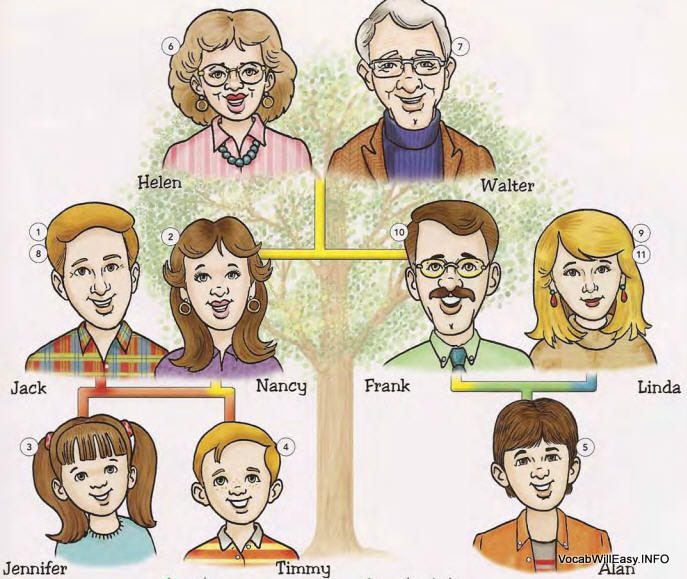 Cousin
Day 1 – Family and Friend Words
Friend
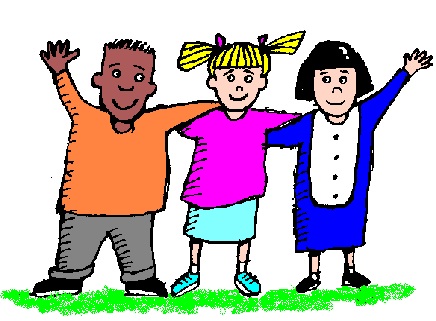 Day 1 – Family and Friend Words
Friendly
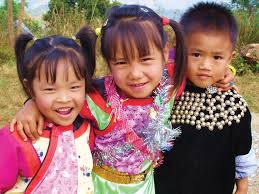 Day 1 – Family and Friend Words
Group
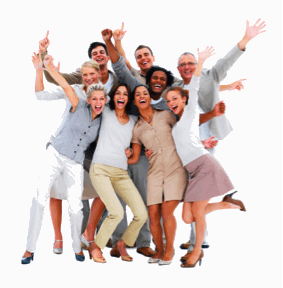 Day 1 – Family and Friend Words
Mrs. and Mr.
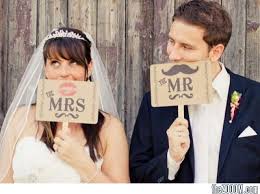 Day 1 – Family and Friend Words
Miss
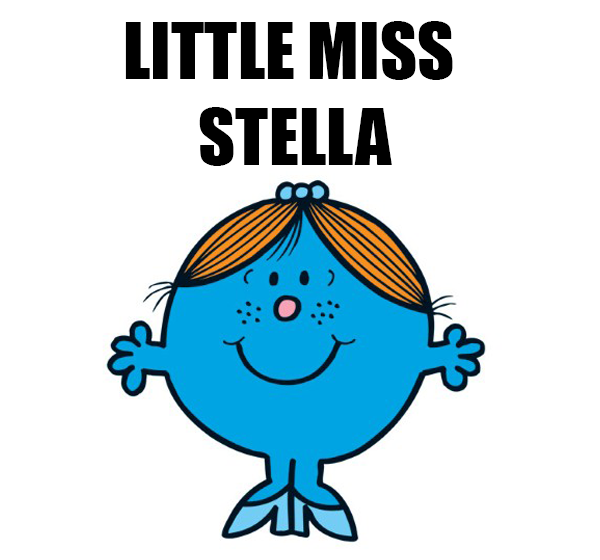